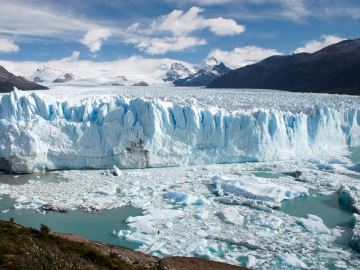 Hoofdstuk 3
Pak je boeken!
Bladzijde 56 / 57
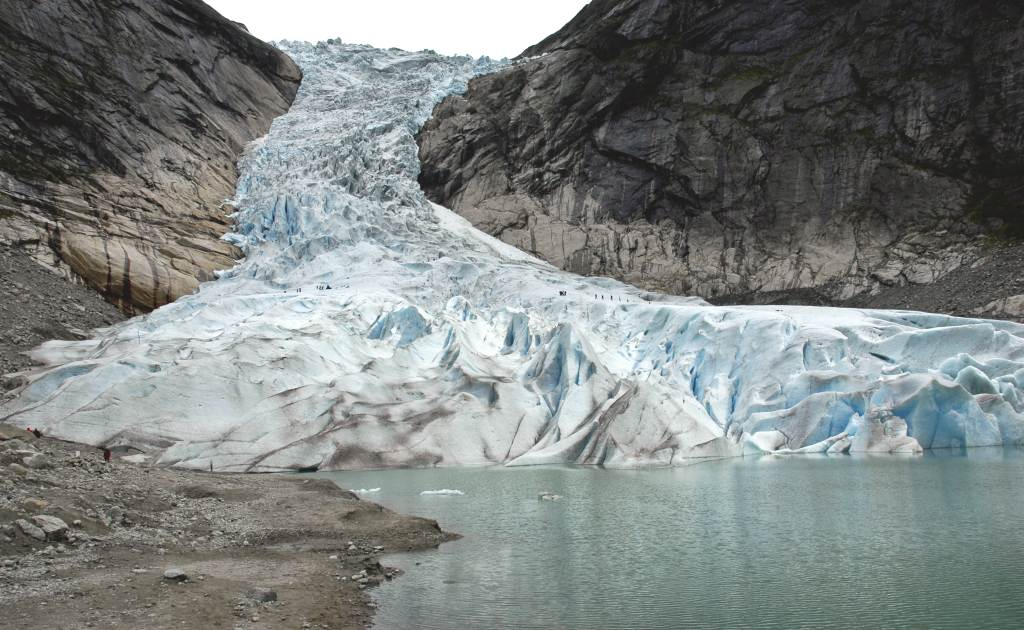 Paragraaf 3
Rivieren van ijs
Blz. 56 - 57
Wat gaan we doen?
Herhaling: verkeer door de Alpen
Lezen: paragraaf 3.3
Uitleg: gletsjers en U-dalen 
Keuzetijd
Afsluiten: hoe hebben we gewerkt?
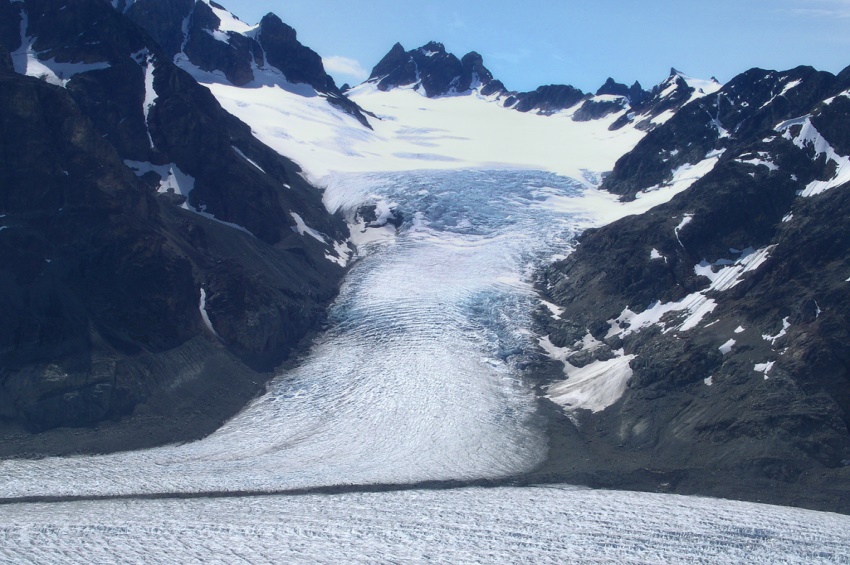 Blz. 56 - 57
Aan het einde van de les kan je…
In je eigen woorden uitleggen hoe een gletsjer ontstaat
Het verschil tussen het ontstaan van een U-dal en een V-dal uitleggen 
Uitleggen waarom gletsjers zo belangrijk zijn voor het landschap.
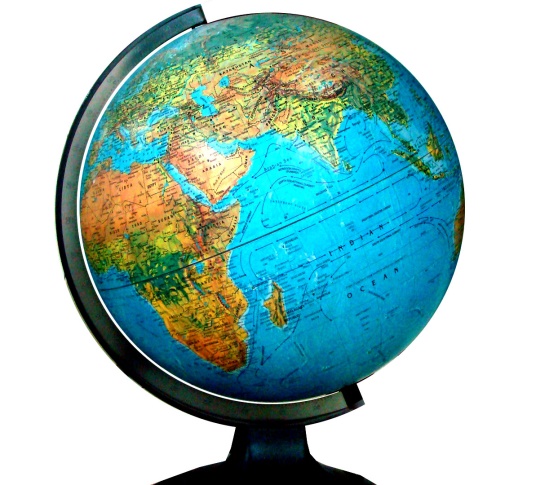 Blz. 56 - 57
Lezen!
Lees in stilte paragraaf 3.3
Bekijk goed de plaatjes en begrippen! 
Klaar? Stel jezelf dan de vraag: waarom moet je dit leren?
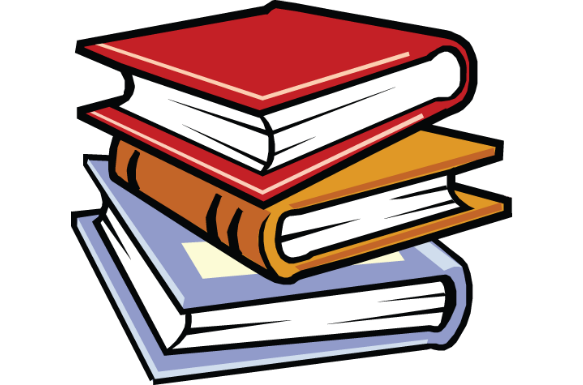 5 minuten
Blz. 56 - 57
Gletsjer: het ontstaan
Wat is een gletsjer? 
Waar vinden we gletsjers? 
Hoe ontstaat een gletsjer?

WAAROM  moeten we dit leren?
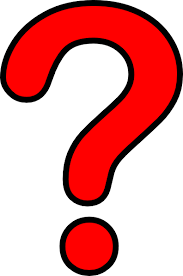 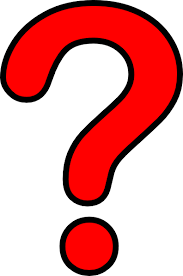 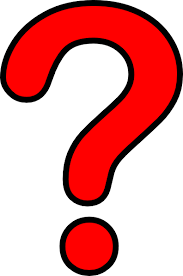 Blz. 56 - 57
Gletsjers
Gletsjer ontstaan door jarenlange sneeuwval
De sneeuw valt in laagjes en wordt uiteindelijk plat gedrukt; het wordt ijs! 
Door het enorme gewicht glijdt de gletsjer langzaam naar beneden
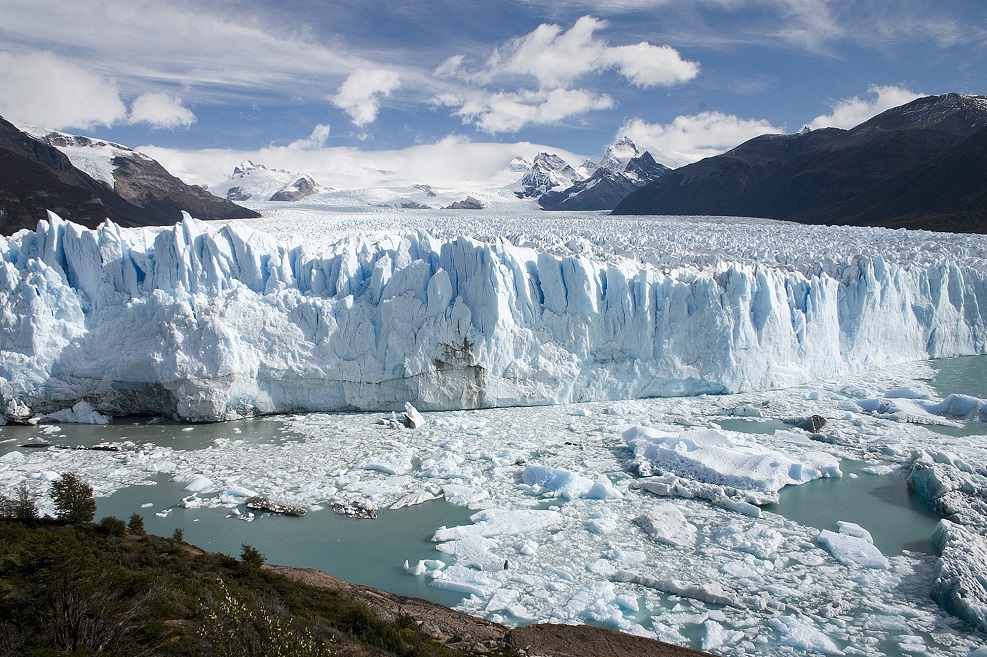 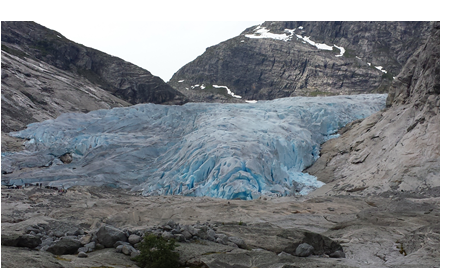 Blz. 56 - 57
Gletsjers
Gletsjers  zijn niet alleen ijs; veel gemengd met zand, stenen, rotsen, etc. 
Gevolg: schurende werking (Erosie!)
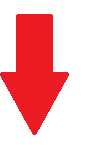 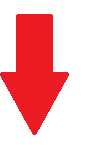 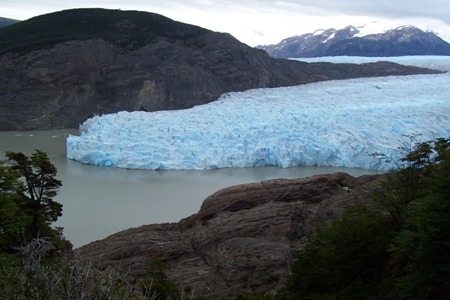 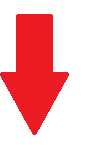 En dan nu een filmpje!
Blz. 56 - 57
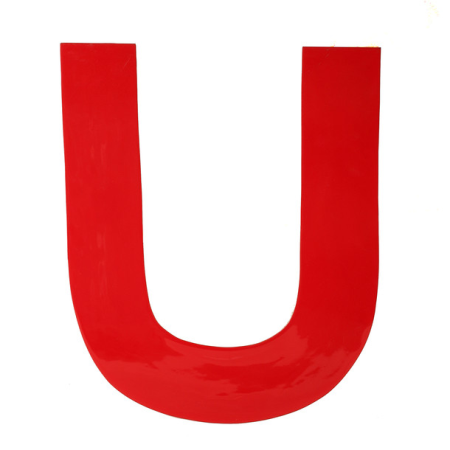 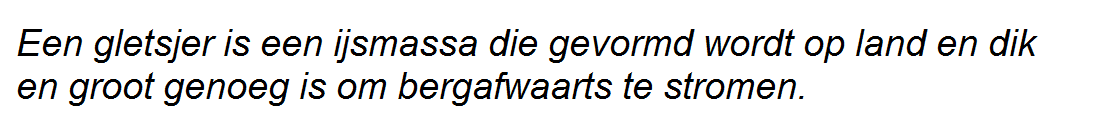 Blz. 56 - 57
Keuzetijd
Optie B: herhaling
Optie A: zelfstandig werken
Herhaling van de stof.
Extra uitleg.
Overige vragen.
Zelfstandig werken aan opdrachten.
Gebruik je werkboek
In stilte!
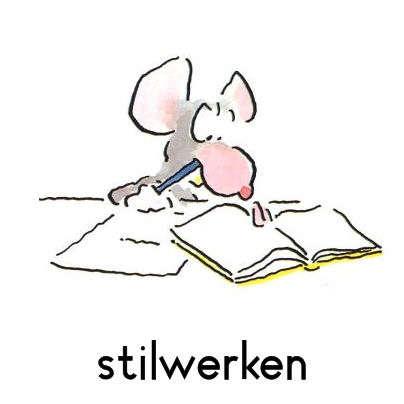 Blz. 56 - 57
Je kan nu…
In je eigen woorden uitleggen hoe een gletsjer ontstaat
Het verschil tussen het ontstaan van een U-dal en een V-dal uitleggen 
Uitleggen waarom gletsjers zo belangrijk zijn voor het landschap.
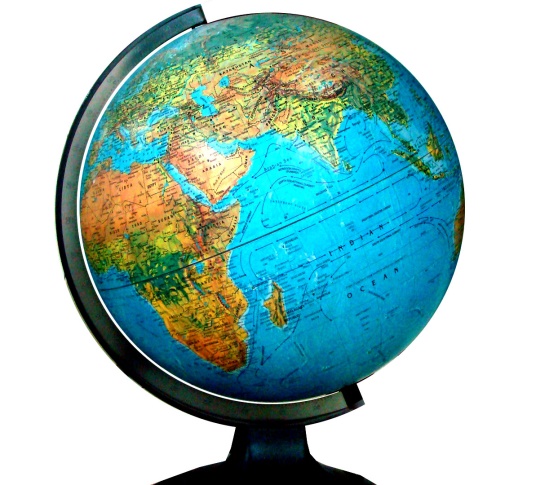 Blz. 52 / 53
Reflectie
De komende periode zullen we vaak terugblikken op de les en hoe de les verliep. 

Wat heb je geleerd?
Hoe heb je geleerd?
Wat ging goed? 
Wat ging minder goed?
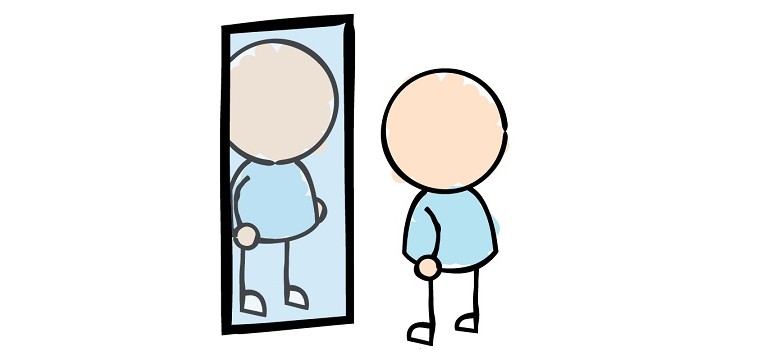